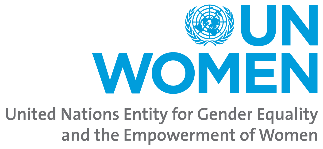 data Collection and use on violence against womenRegional Workshop on Combating Violence against Women in the Arab RegionBeirut, Lebanon, 18-19 September 2018
Juncal Plazaola Castaño
Policy Specialist, Violence against Women Data
UN Women
PRESENTATION
Global Indicators on Violence against Women

Sources of Data

Global Initiatives Supporting VAW Data Collection
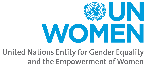 Global indicators The Minimum Set of Gender Indicators (2013)
48- Proportion of ever-partnered women (aged 15-49) subjected to physical and/or sexual violence by a current or former intimate partner, in the last 12 months 

49- Proportion of women (aged 15-49) subjected to sexual violence by persons other than an intimate partner, since age 15
 
50- Prevalence of female genital mutilation/cutting (for relevant countries only)
 
51- Percentage of women aged 20-24 years old who were married or in union before age 18

8- Whether or not reservation to article 16 of CEDAW 
9- Existence of laws on domestic violence 
11- Legal minimum age at marriage, by sex
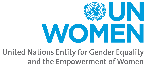 Global indicators- The SDG indicators (2017)
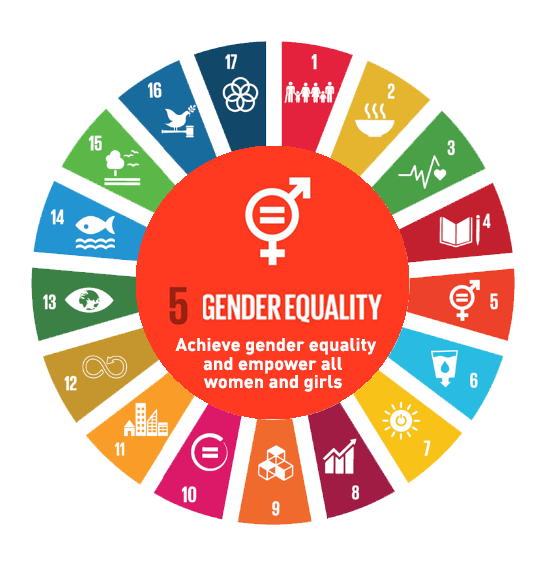 Leave no one behind
Human rights based
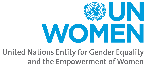 Global indicators- The SDG indicators (2017)
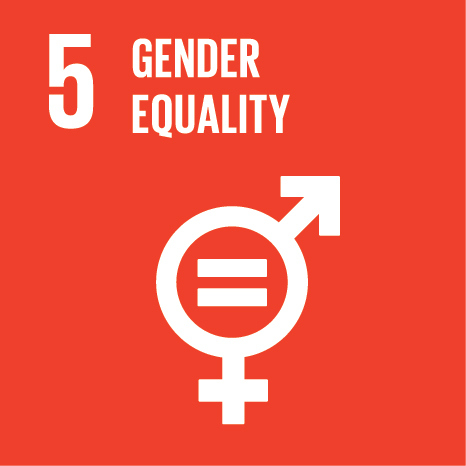 Indicator 5.1.1: Whether or not legal frameworks are in place to promote, enforce, and monitor equality and non-discrimination on the basis of sex

Indicator 5.2.1: Proportion of ever partnered women and girls aged 15 years and older subjected to physical, sexual, or psychological violence by a current or former intimate partner in the previous 12 months by form of violence and age
Indicator 5.2.2: Proportion of women and girls aged 15 years and older subjected to sexual violence by persons other than an intimate partner in the previous 12 months, by age and place of occurrence
Indicator 5.3.1: Proportion of women aged 20-24 years who were married or in a union before age 15 and before age 18
Indicator 5.3.2: Proportion of girls and women aged 15-49 years who have undergone female genital mutilation/cutting, by age - not relevant to all countries
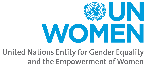 Global indicators- The SDG indicators (2017)
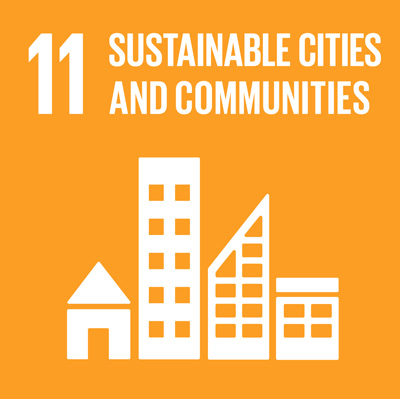 Indicator 11.7.2: Proportion of persons victims of physical or sexual harassment by sex, age, disability status and place of occurrence, in the previous 12 months
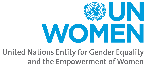 Global indicators- The SDG indicators (2017)
Indicator 16.1.1: Number of victims of intentional homicides per 100,000 population, by sex and age
Indicator 16.1.3: Proportion of population subjected to physical, psychological, or sexual violence in the previous 12 months 
Indicator 16.2.2: Number of victims of human trafficking per 100,000 population by sex, age, and forms of exploitation
Indicator 16.2.3: Proportion of young women and men age 18-29 years who experienced sexual violence by age 18 years 
Indicator 16.3.1: Proportion of victims of violence in the previous 12 months who reported their victimization to competent authorities or other officially recognized conflict resolution mechanisms
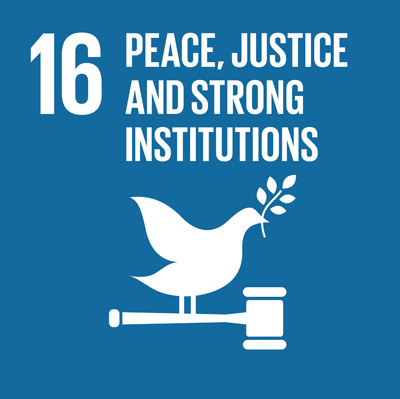 CHALLENGES FOR SDGs REPORTING
Data availability
Data quality/reliability
Comparability- regional and global aggregates
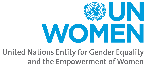 SOURCES OF DATA
Prevalence surveys

Interviewing a representative sample of women using a well-designed questionnaire by trained interviewers. 
They provide prevalence data = proportion of women who experience violence.
If well-designed and conducted, they can provide reliable data on the magnitude of the problem in the general population. They can provide data on consequences, risk and protective factors and also help-seeking behaviours.
They can inform policy, service provision and prevention strategies.
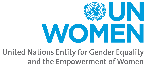 SOURCES OF DATA
Administrative data

Data  from police records, court files, health information systems, social welfare, helplines, shelters, education, child protection, services provided by NGOs, etc.
They provide information on incidents reported to these services (number, patterns, etc.); response provided by these services; information about referral mechanisms, etc.
They do not provide the extent and patterns of VAW in the population. They represent the point of the iceberg. They are not representative of the population. 
They can help monitor and inform these sectors’/agencies’  practices.
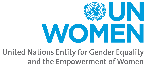 SOURCES OF DATA
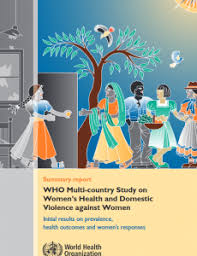 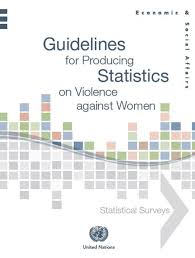 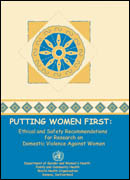 Global standards and guidelines exist for the administration of prevalence surveys, including ethical and safety standards*.
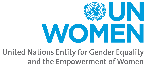 SOURCES OF DATA
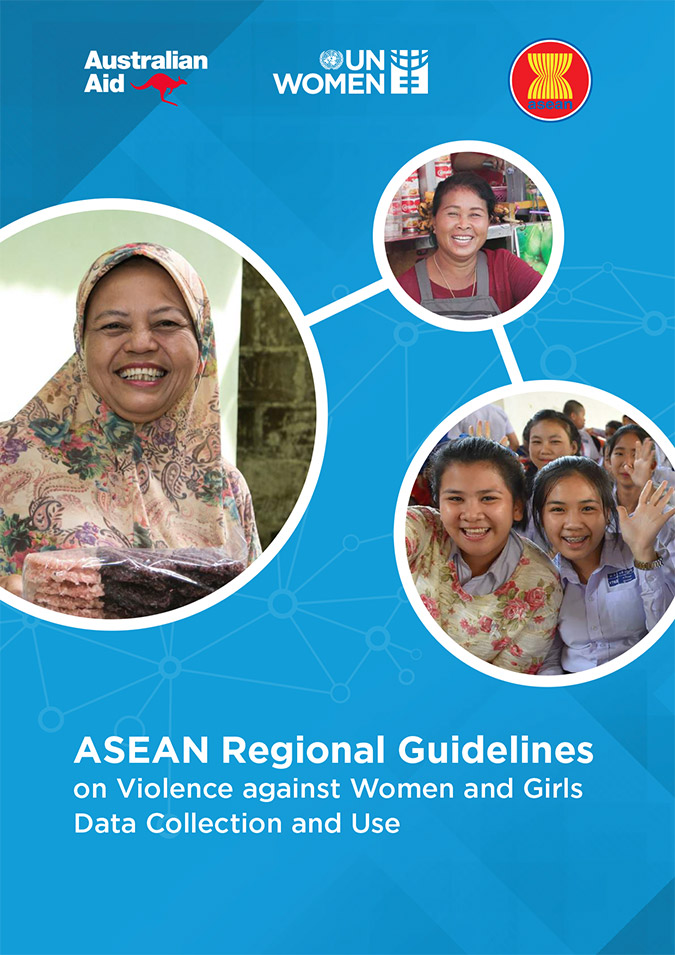 These do not exist for the establishment and management of administrative data systems.
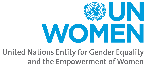 SOURCES OF DATA
Qualitative studies
Costing studies
Studies on attitudes, beliefs and behaviours related to gender equality
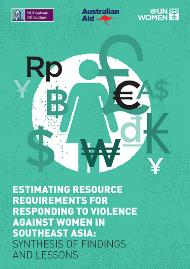 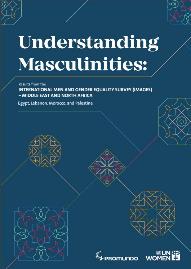 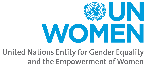 Global Initiatives
Flagship Programme Initiative “Making Every Woman and Girl Count”

UN Women/WHO Global Joint Programme on VAW Data

Global Center of Excellence on Gender Statistics

Global Joint Programme on Essential Services for Women and Girls Subject to Violence

 ASEAN Regional Guidelines on VAWG Data Collection and Use

Planned work on administrative data
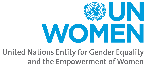 Thank youj.plazaolacastano@unwomen.org
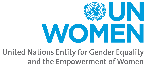